Paclitaxel-ing a punch: Successful Treatment of Children, Adolescents, and Young Adults with Relapsed or Refractory Kaposi Sarcoma with Paclitaxel in Mbeya, Tanzania
L. Campbell1,2,3,*, N. El-Mallawany2,4  J.S. Slone2,4, P.S. Mehta2,4, N. Jiwa3, A. Kapesa3 , J. Bacha1,2,3 
1Baylor College of Medicine International Pediatric AIDS Initiative at Texas Children's Hospital, Houston, TX, USA; 2Baylor College of Medicine, Houston, TX, USA; 3Baylor College of Medicine Children's Foundation - Tanzania, Pediatrics, Mbeya, Tanzania; 4Texas Children's Cancer and Hematology Centers, Houston, TX, USA
*Corresponding author: lianec@bcm.edu
Background:
While many pediatric and adolescent patients with Kaposi sarcoma (KS) can be treated with a combination of bleomycin, vincristine and doxorubicin (ABV) chemotherapy, favorable outcomes can be challenging to attain in resource limited settings.  We describe a cohort of pediatric, adolescent and young adult (AYA) patients with KS treated with paclitaxel in Mbeya, Tanzania.

Materials and Methods:
Retrospective chart review was conducted of patients with KS who received paclitaxel at the Baylor Tanzania Centre of Excellence in Mbeya, Tanzania between 1 March 2011 and 31 Dec 2019. Paclitaxel was selected for patients with refractory disease after treatment with ABV, KS relapse or contraindication to ABV. Paclitaxel was given at 100-135mg/m2 every 3-4 weeks for 6 cycles; patients who did not achieve complete clinical remission (CCR) were given additional cycles.
Results:
17 patients met criteria and received paclitaxel, or 24% (17/71) of all patients treated for KS during the study period. Among these patients, 88% (15/17) had received prior chemotherapy: BV [29% (5/17)] or ABV [59% (10/17)], but had refractory disease (9/15), relapsed after ABV (4/15), or had an allergic reaction to BV (2/15).  Two patients had pre-existing contraindications to ABV and received paclitaxel as initial chemotherapy.    All HIV+ patients (16/17) were given ART and 88% (14/16) achieved VL <1000 cp/mL. 
 
At time of paclitaxel initiation this cohort was 41% (7/17) female, median age 13.5 years (range 5.1-21.3), 94% (16/17) HIV +, all (16/16) on ART for a median of 64.5 months (range 4.4 - 138). 50% (8/16) met criteria for WHO severe immunosuppression. 
 
At censure, 82% (14/17) of patients were alive – 71% (10/14) achieved CCR, 29% (4/14) had partial response.  None were lost to follow up, median follow up was 37.3 months (range 8-83.5).  All deaths (n=3) were due to complications of severe acute malnutrition.  No significant differences in presentation or outcomes were seen based on Lilongwe KS stage (Table 1).
Conclusions:
Favorable outcomes were achievable with paclitaxel despite the severity of KS disease in this cohort and the resource constraints in this setting.
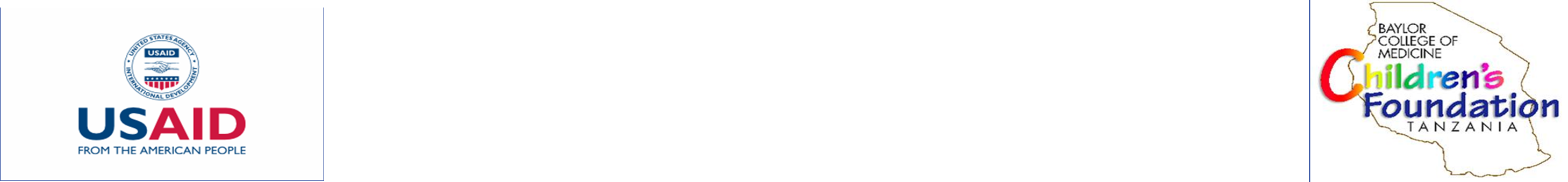 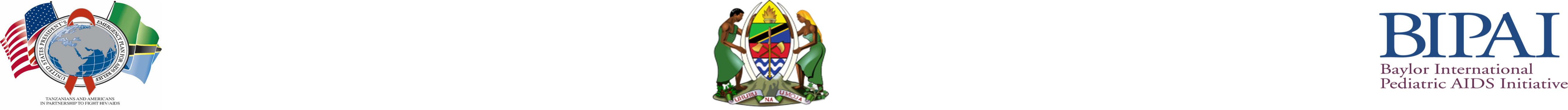 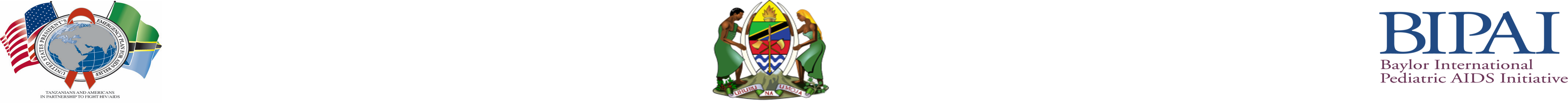 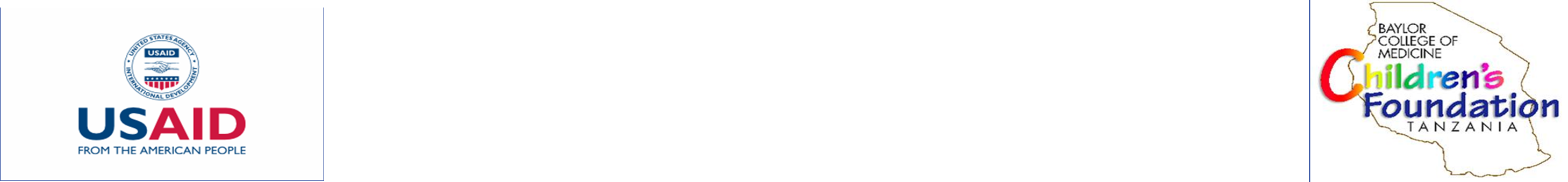 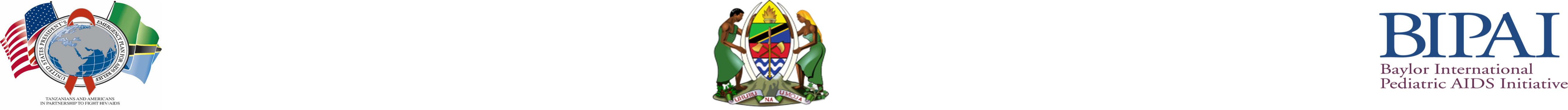 Table 1: Clinical Characteristics and Outcomes Stratified by Lilongwe KS Staging Category
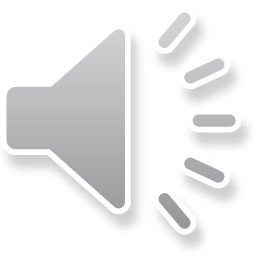 PEB0316 PRESENTED AT THE 23RD INTERNATIONAL AIDS CONFERENCE (AIDS 2020) | 6-10 JULY 2020
Track B57: HIV-associated co-infections and malignancies in paediatric and adolescent populations
H-32491 - MEDICAL AUDIT OF ACTIVITIES FROM THE BAYLOR COLLEGE OF MEDICINE SOUTHERN HIGHLANDS ZONE CHILDREN’S CLINICAL CENTRE OF EXCELLENCE AT MBEYA REFERRAL HOSPITAL, MBEYA, TANZANIA
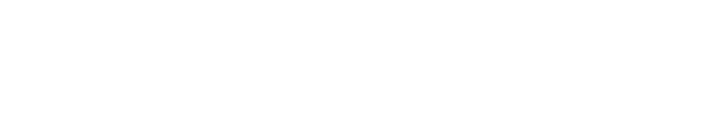